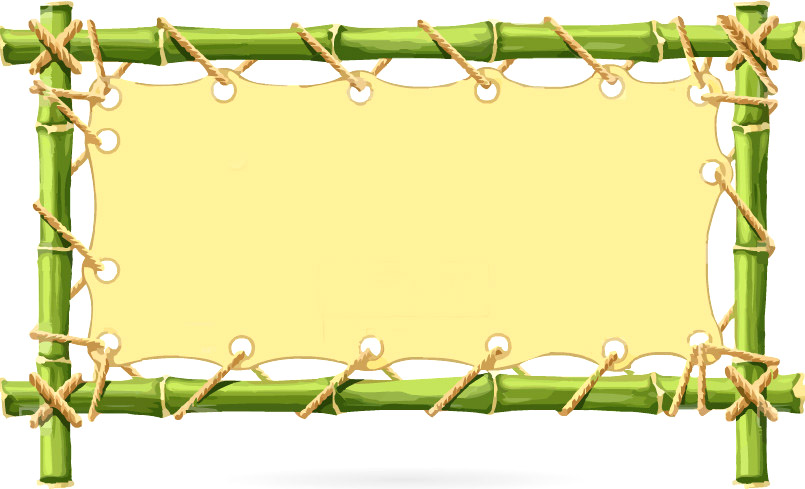 Trường: Tiểu học Quốc Tuấn
Lớp: 1A
GV: Mai Thu Hương
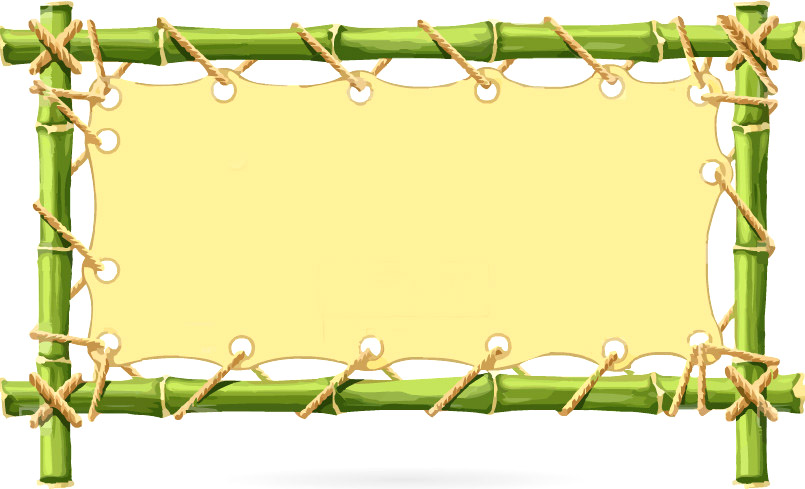 Toán
Bài 19: Ôn tập hình học
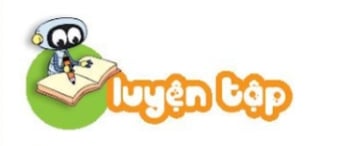 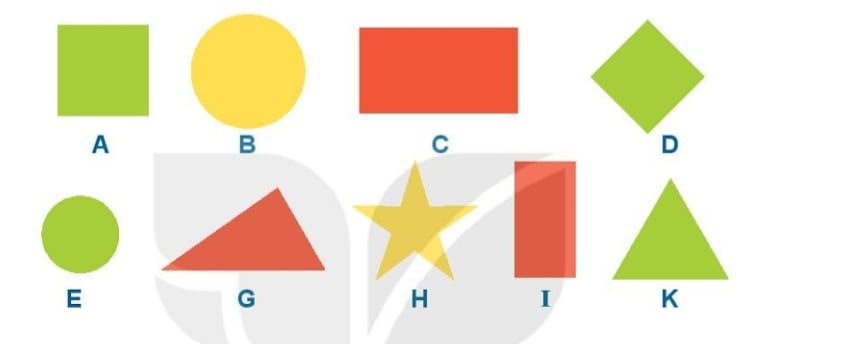 1
A
C
B
D
E
G
K
I
Những hình nào là hình vuông?
Những hình nào là hình tam giác?
Những hình nào là hình tròn?
Những hình nào là hình chữ nhật?
2
Những hình nào là khối lập phương?
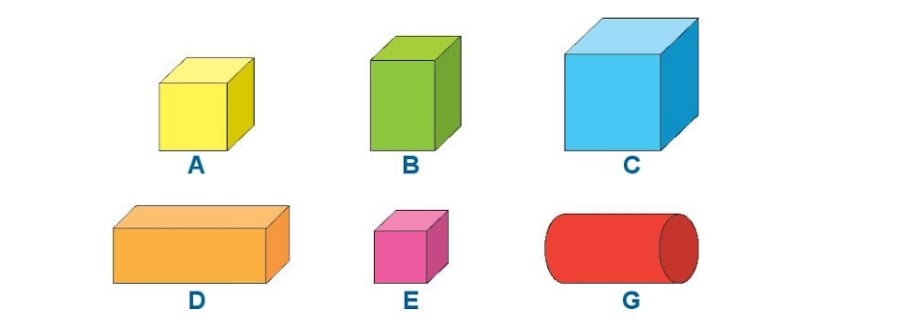 3
Hình thích hợp đặt vào dấu “?” là hình nào?
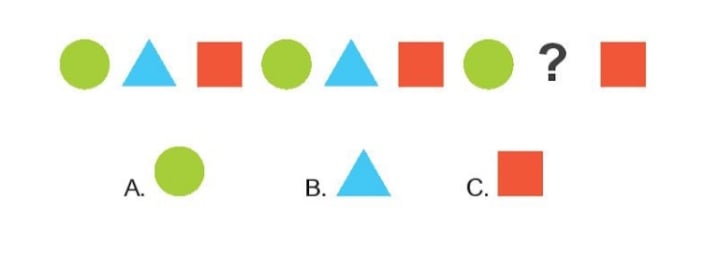 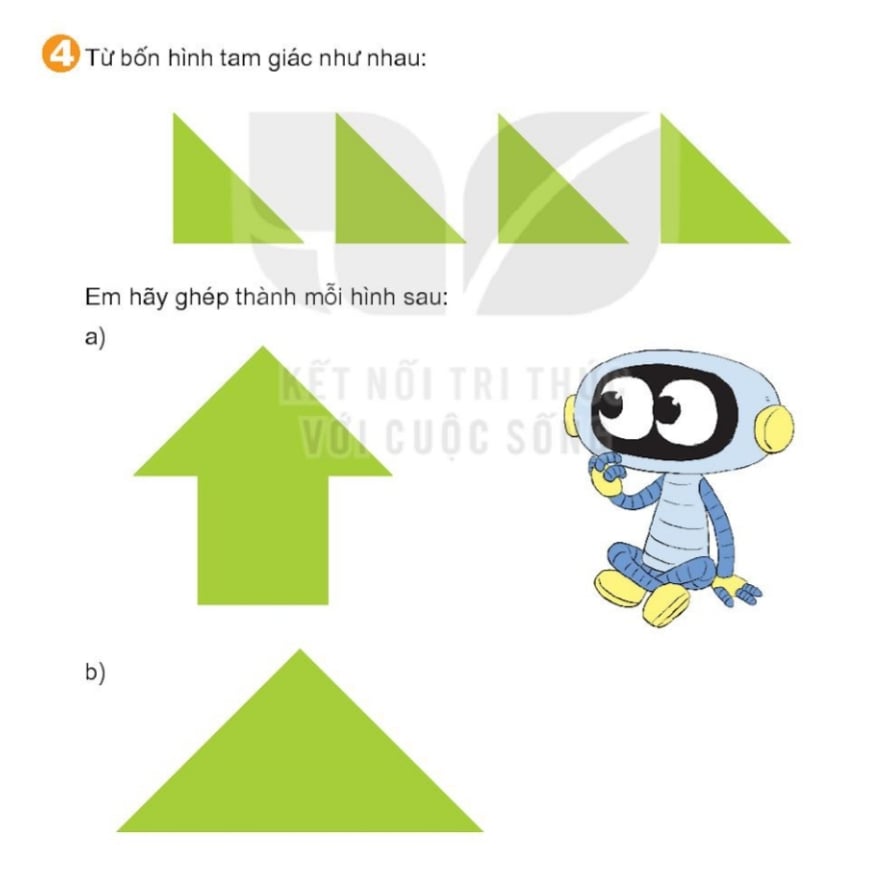